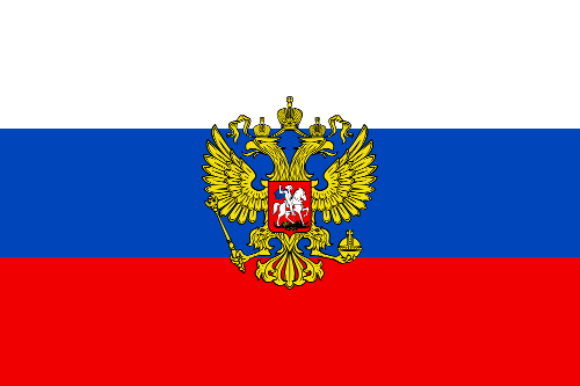 Бородинское  сражение
Классный час, посвященный Отечественной войне 1812 года
«И будет помнить вся Россия…»
Цель:Формировать личностные качества гражданина Отечества.Развивать познавательную, мыслительную деятельность и устную речь обучающихся. Расширить активный и пассивный словарный запас
Крупнейшее сражение Отечественной войны 1812 года между русской армией под командованием М. И. Кутузова и французской армией под командованием Наполеона I Бонапарта

Состоялось 26 августа (7 сентября) 1812 года у села Бородино, в 125 км на запад от Москвы
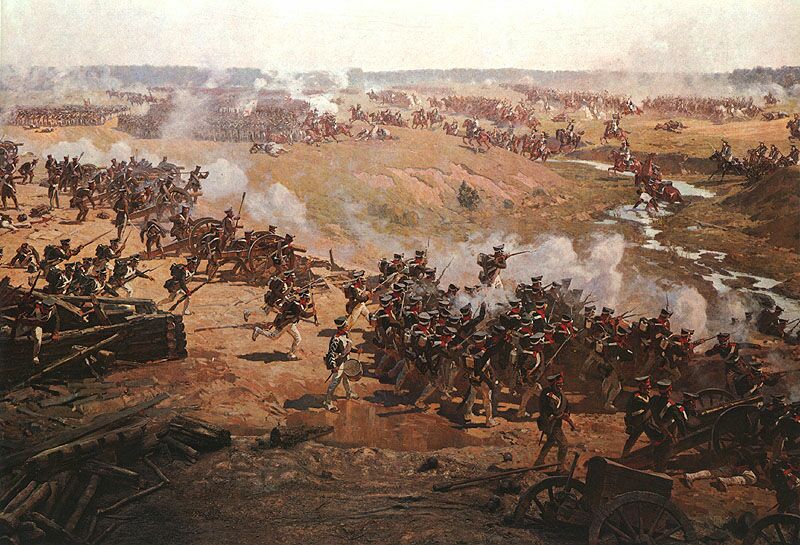 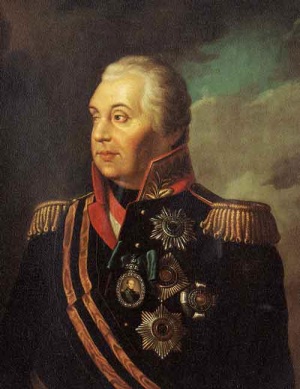 Кто это? 
Что вы о нем знаете?
Что сегодня напоминает потомкам о мужестве русских солдат?
Несколько фактов из жизни Михаила Илларионовича Кутузова:
Родился 5 сентября 1745 года в Петербурге в семье военного инженера. Отец отправил сына учиться в Дворянскую артиллерийскую школу. Окончил с отличием. Был учеником и соратником А.В. Суворова. 
В сражениях приобрел огромный военный опыт и стал блестящим полководцем. Дважды был ранен. Чудом  остался жив, но правый глаз потерял. Именно ему было суждено привести русскую армию к победе над Наполеоном.
Дважды раненый в голову, причем, второй раз смертельно, он сумел выжить, когда врачи только беспомощно разводили руками. А в последний год жизни он стал одним из немногих полководцев, которые могли выиграть войну тогда, когда всему миру казалось, что война проиграна.
Стал первым из 4 полных Георгиевских кавалеров за всю историю ордена.
 16 апреля 1813 года скончался
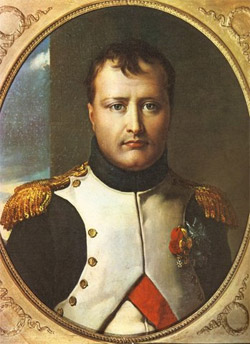 Кто это? 
Что вы о нем знаете?
Несколько фактов из жизни Бонапарата Наполеона
Рост достигал 157 сантиметров
Болел айлурофобией. Данная болезнь представляет собой ничто иное, как боязнь кошек.
Считал сон плохой привычкой. Он спал в сутки только несколько часов.
Наполеона не отравили, а в течении нескольких лет воздействовали на его организм небольшими порциями мышьяка!
Жена Наполеона Жозефина развелась со своим мужем, и это был первый случай действия закона о разводах, который ввел сам Наполеон.
Наполеон читал со скоростью две тысячи слов в минуту.
5 мая 1821 года скончался
Схема Бородинского сражения
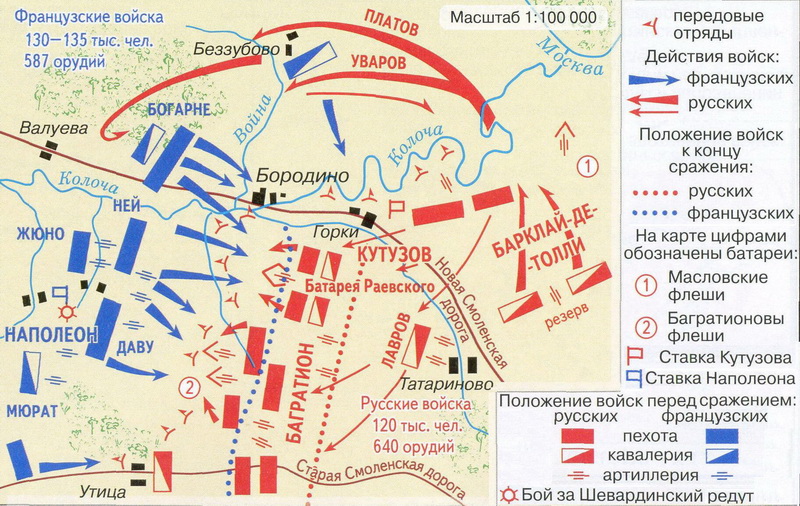 Император Наполеон вспоминал позже: «Из всех моих сражений самое ужасное то, что я дал под Москвой. Французы показали себя в нем достойными одержать победу, а русские называться непобедимыми».
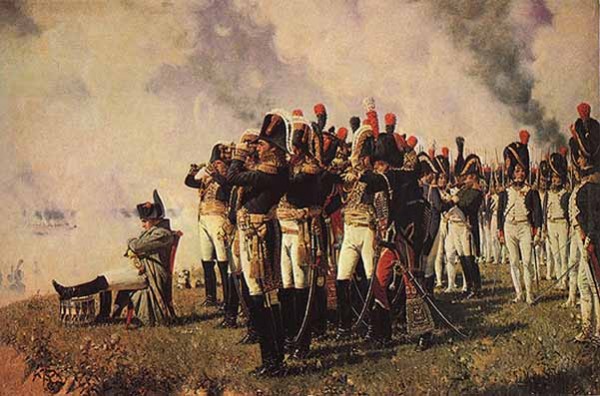 «Сей день пребудет вечным памятником мужества и отличной храбрости русских воинов, где вся пехота, кавалерия и артиллерия дрались отчаянно. Желание всякого было умереть на месте и не уступить неприятелю»,- такую высокую оценку русскому воинству дал М.И. Кутузов
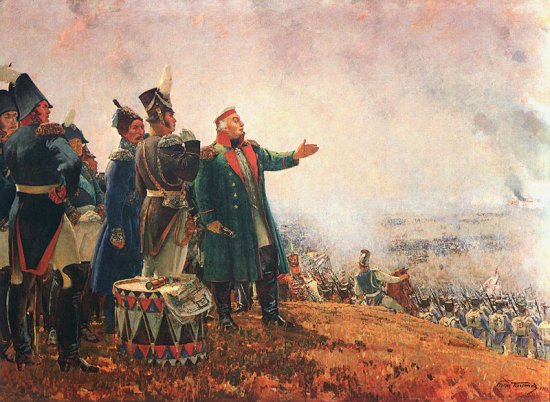 Музей-панорама «Бородинская битва», посвященный крупнейшему сражению этой войны.
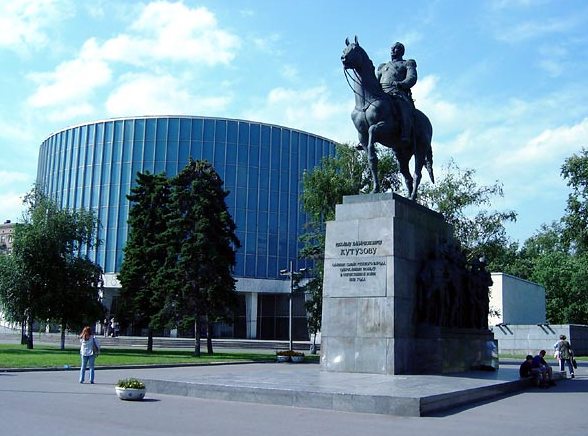 Памятная медаль
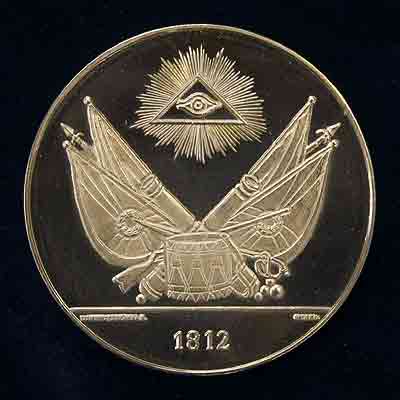 Закрепление полученных знаний.
Хронологическая задача
Как долго продолжалось Бородинское
сражение?
Викторина. Знаете ли вы?
Какие монументы напоминают потомкам о героизме русских солдат Отечественной войны 1812 года?